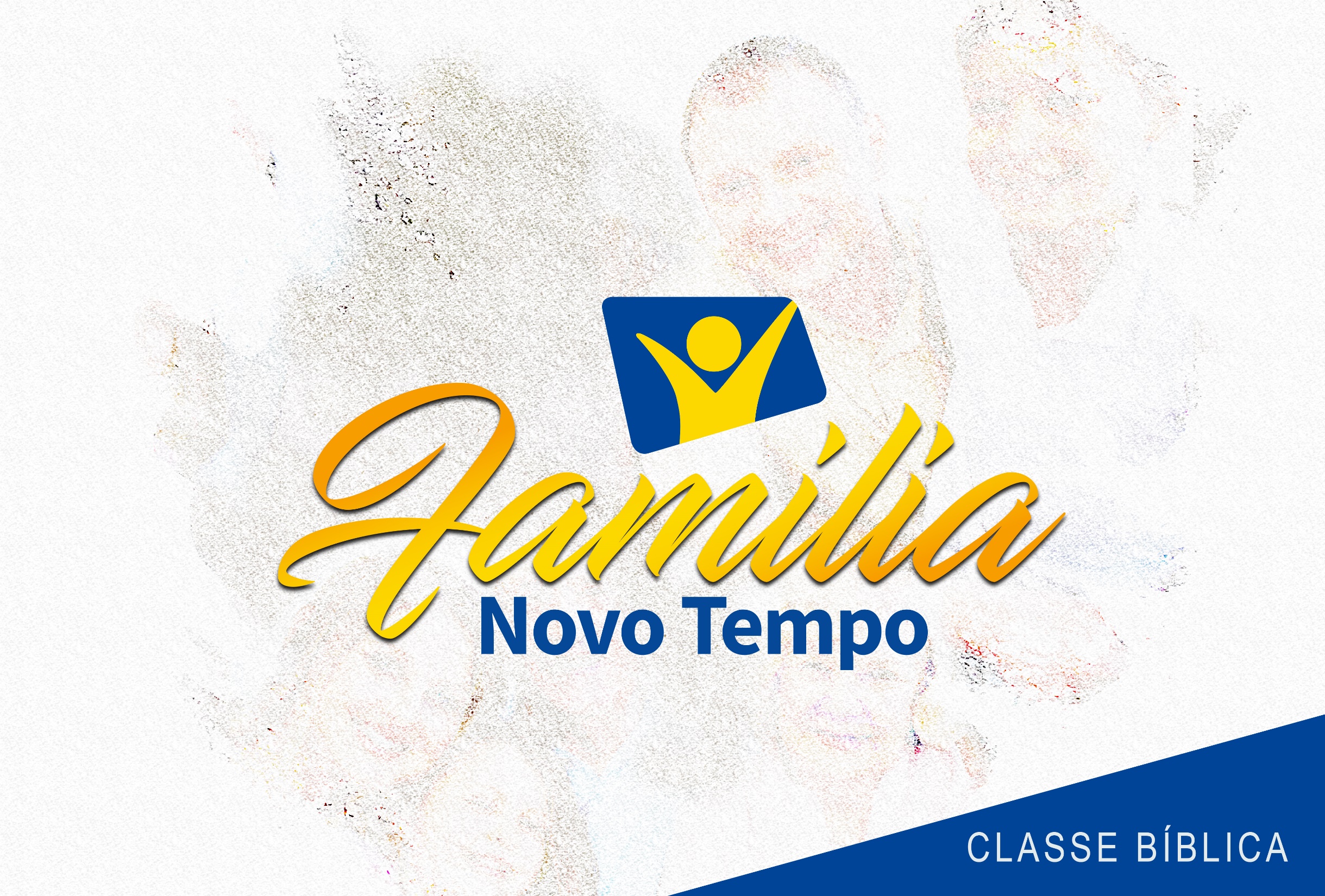 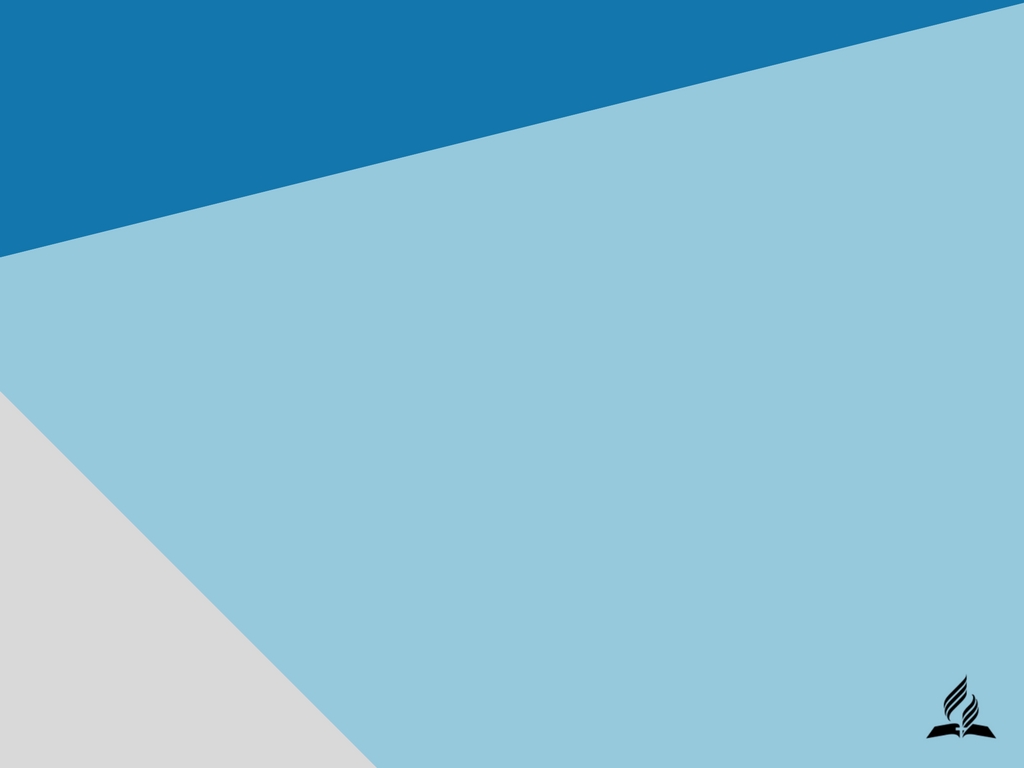 A FAMÍLIA E O MERECIDO DESCANSO
QUAL SUA SENSAÇÃO AO OLHAR PARA ESTA IMAGEM?
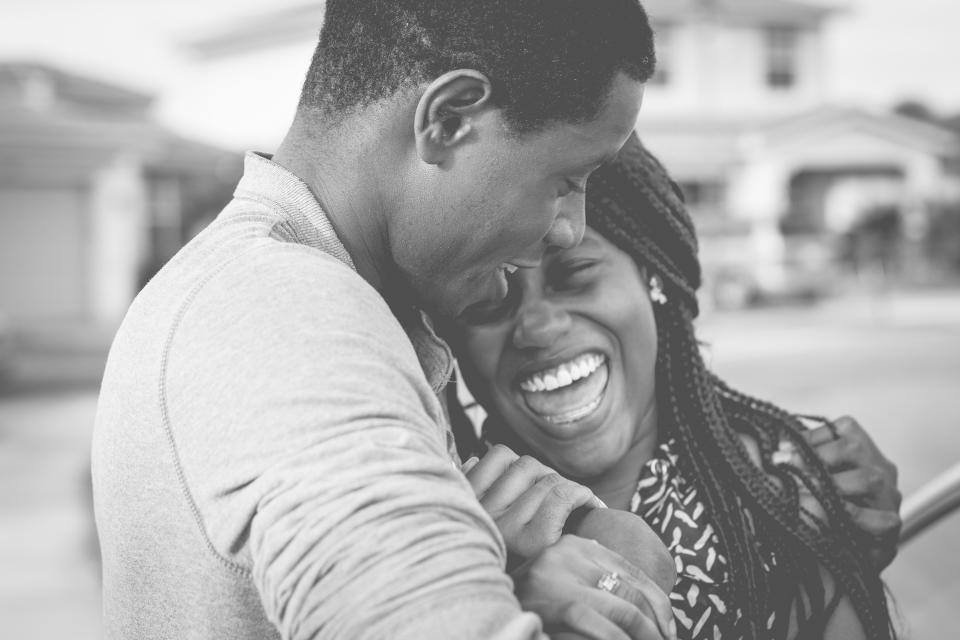 QUAL SUA SENSAÇÃO AO OLHAR PARA ESTA IMAGEM?
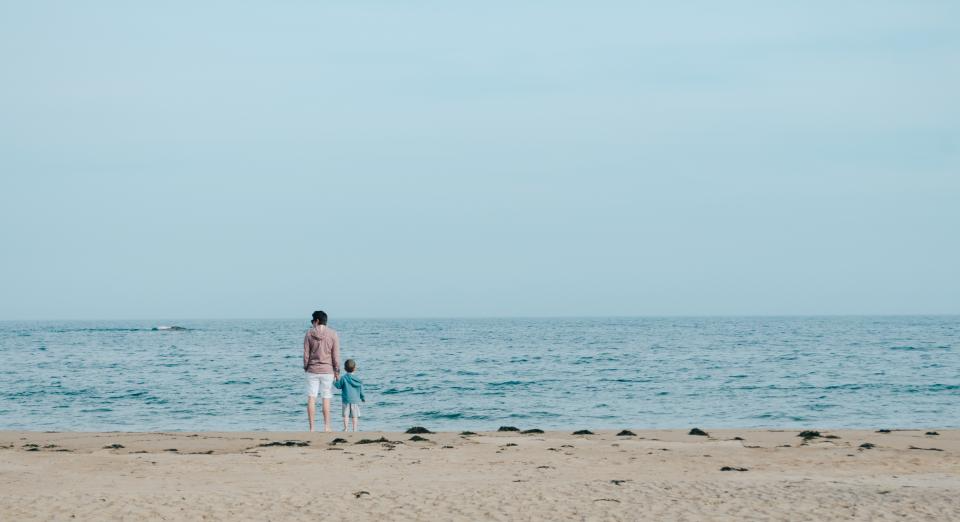 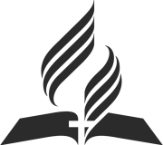 QUAL SUA SENSAÇÃO AO OLHAR PARA ESTA IMAGEM?
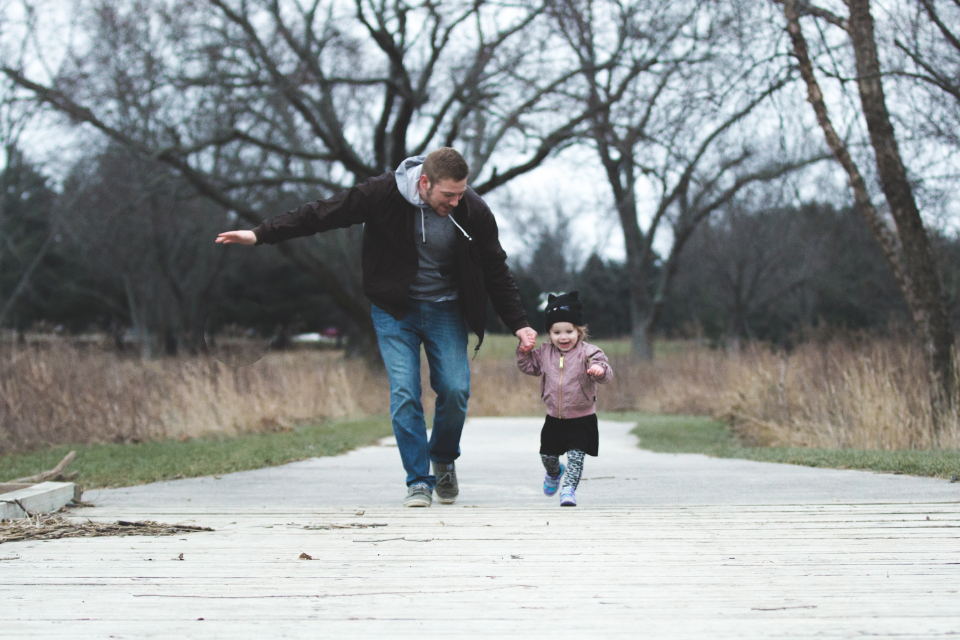 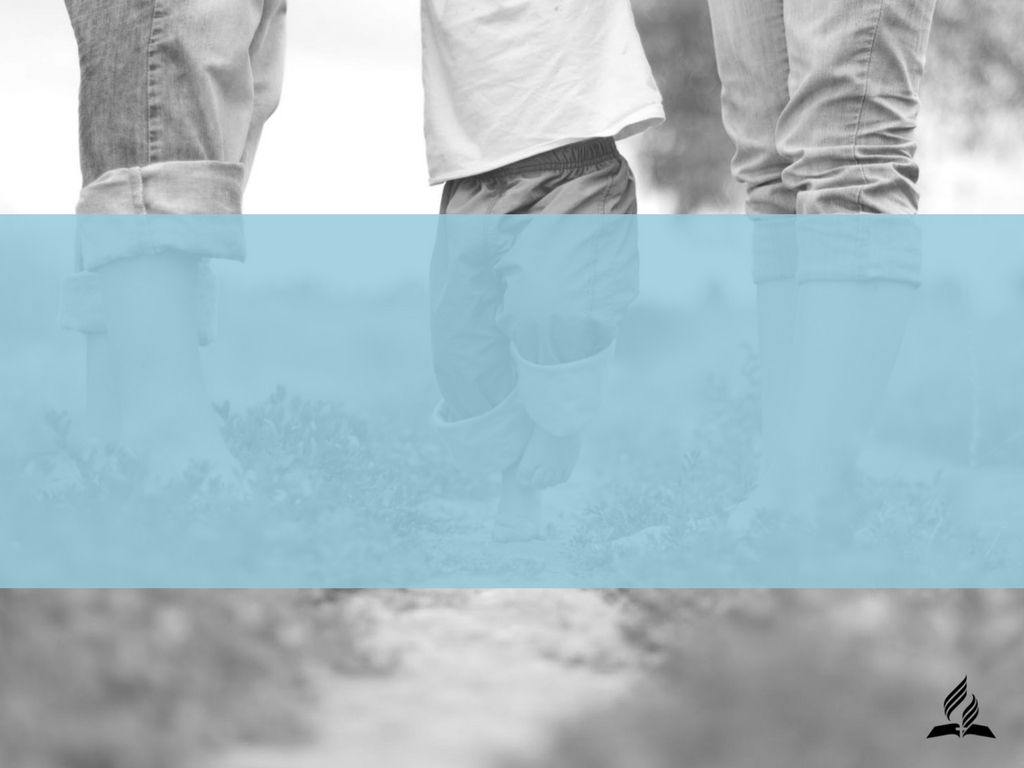 Um bom descanso é metade do trabalho.

Provérbio Iugoslavo
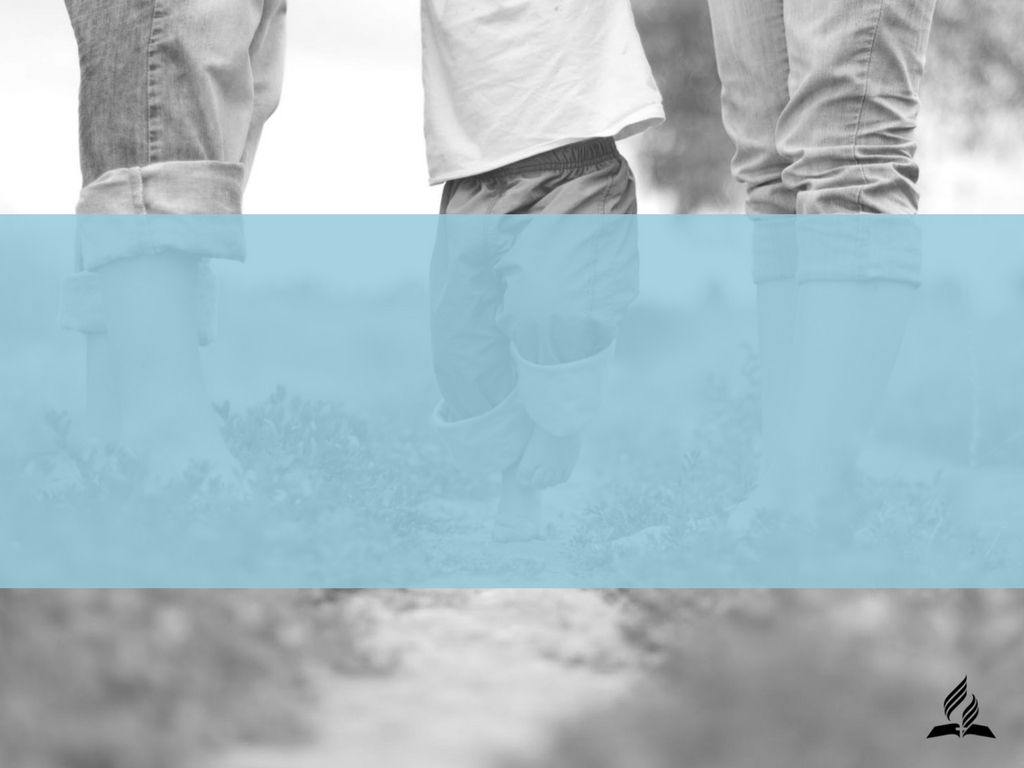 LEIA MARCOS 1:32
DEUS CRIOU UM DIA DE DESCANSO NA SEMANA PARA QUE O HOMEM FOSSE PRESENTEADO COM UM TEMPO ABENÇOADO PARA A FAMÍLIA.
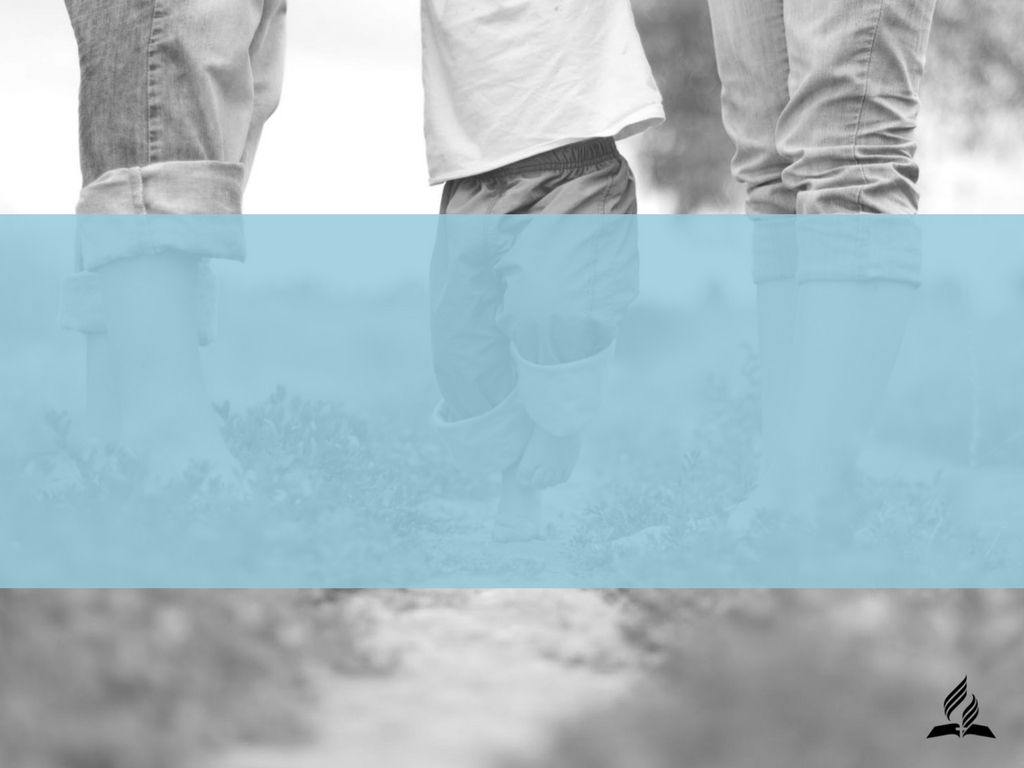 LEIA 
ÊXODO 20: 8 A 11
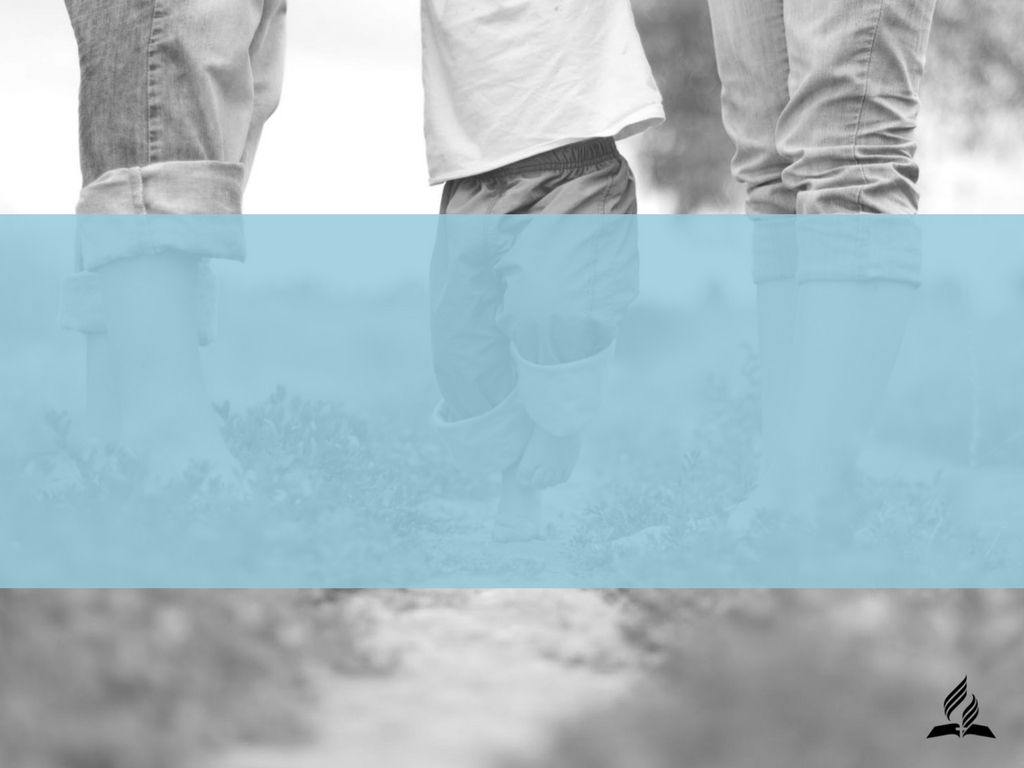 DESCANSAR NO SÁBADO É RECONHECER QUE DEUS É QUEM SUSTENTA NOSSO LAR; E, ACEITAR QUE ELE É O NOSSO PATRÃO!

ELE ORDENOU: NÃO TRABALHEM AOS SÁBADOS!
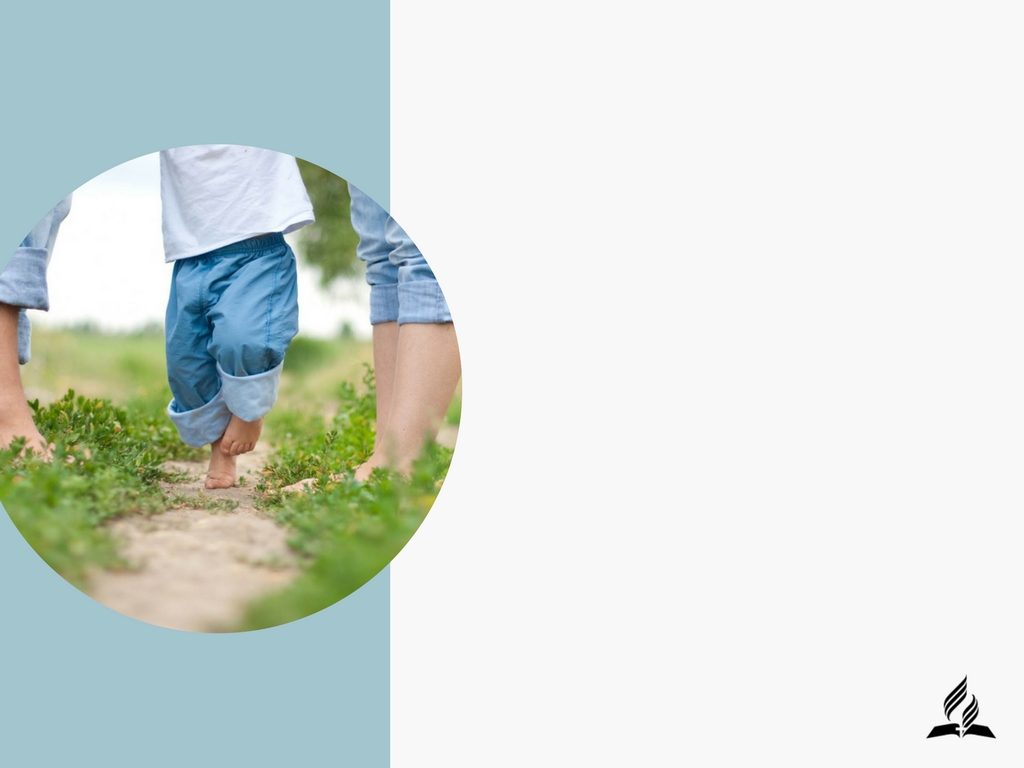 O QUE FAZER COM MINHA FAMÍLIA NO SÁBADO?
IR À IGREJA


LEIA 
SALMO 122:1 
LUCAS 4:16
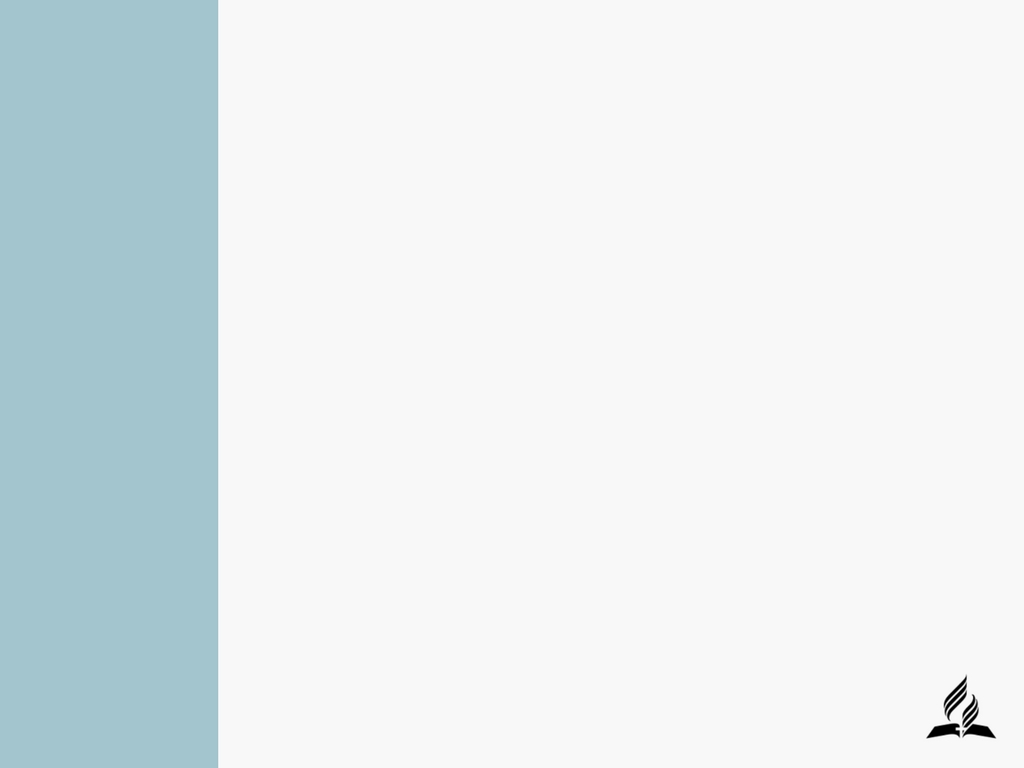 O QUE FAZER COM MINHA FAMÍLIA NO SÁBADO?
CONTEMPLAR A NATUREZA 

Atos 16:13
“No sábado, saímos da cidade para junto do rio, onde nos pareceu haver um lugar de oração; e, assentando-nos, falamos às mulheres que para ali tinham concorrido.”
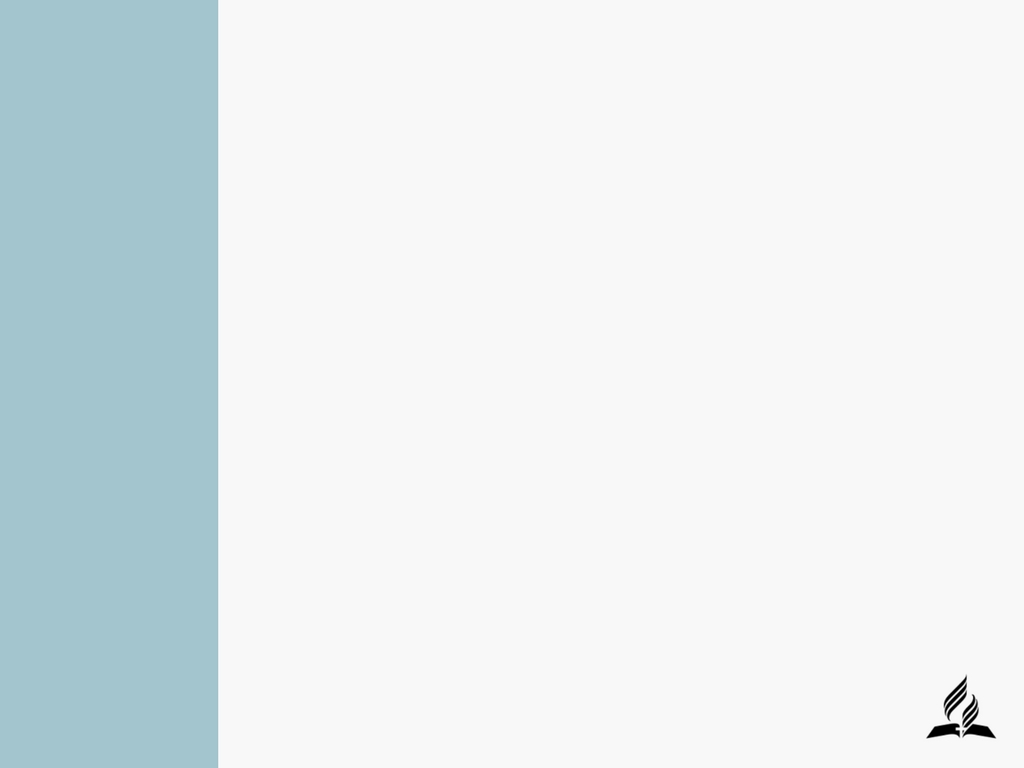 O QUE FAZER COM MINHA FAMÍLIA NO SÁBADO?
FAÇA O BEM AO PRÓXIMO

LEIA MATEUS 12:12


O importante não é a magnitude de nossas ações, mas sim a quantidade de amor que é colocada nelas. Madre Teresa de Calcutá
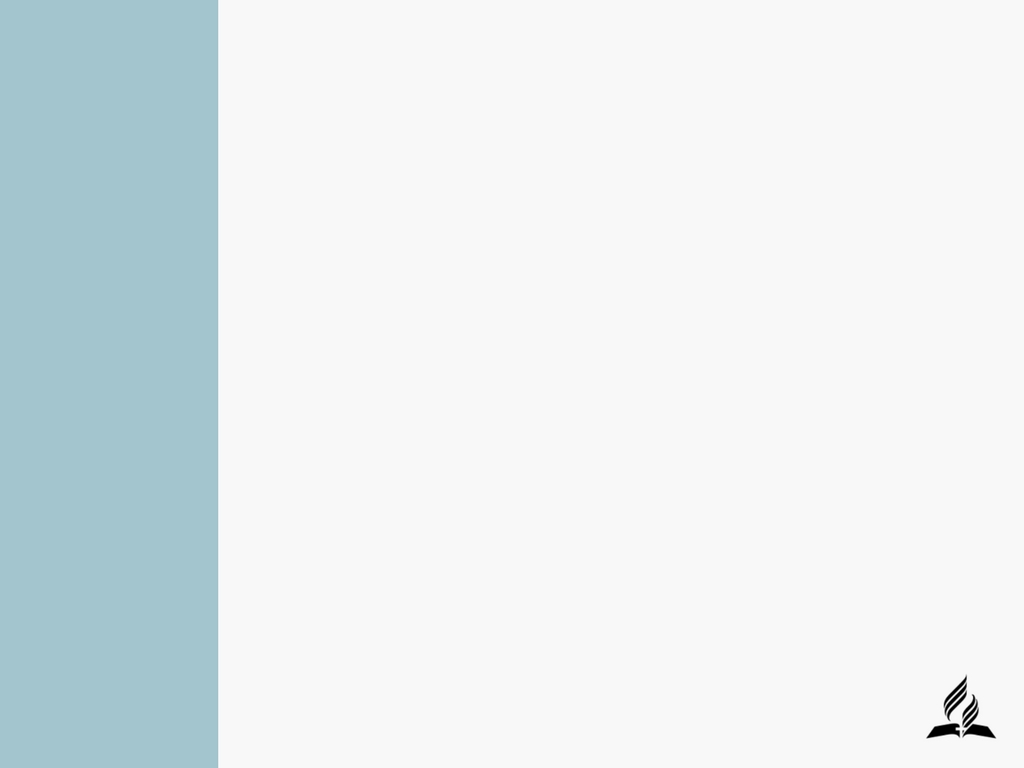 O QUE FAZER COM MINHA FAMÍLIA NO SÁBADO?
MANTENHA O PENSAMENTO EM DEUS

Isaías 58:13-14
“Se desviares o pé de profanar o sábado e de cuidar dos teus próprios interesses no meu santo dia; se chamares ao sábado deleitoso e santo dia do SENHOR, digno de honra, e o honrares não seguindo os teus caminhos, não pretendendo fazer a tua própria vontade, nem falando palavras vãs, então, te deleitarás no SENHOR. Eu te farei cavalgar sobre os altos da terra e te sustentarei com a herança de Jacó, teu pai, porque a boca do SENHOR o disse.”
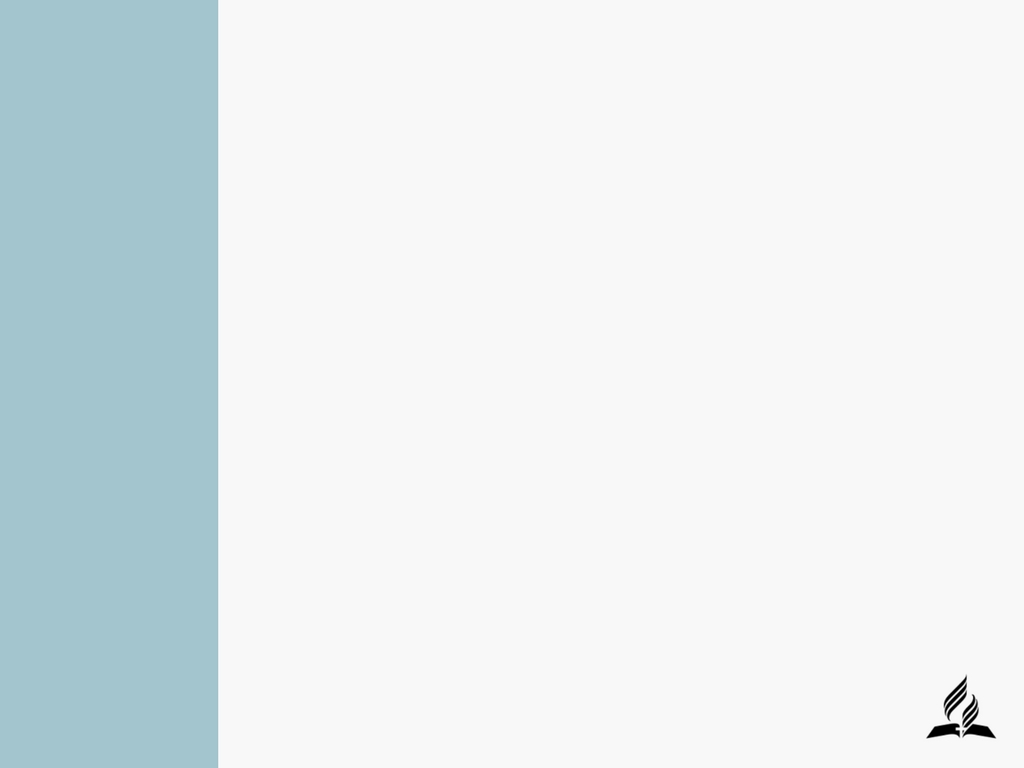 O QUE FAZER COM MINHA FAMÍLIA NO SÁBADO?
TENHA UM MAIOR CONTATO COM A BÍBLIA

Atos 13:42-44
“Ao saírem eles, rogaram-lhes que, no sábado seguinte, lhes falassem estas mesmas palavras. Despedida a sinagoga, muitos dos judeus e dos prosélitos piedosos seguiram Paulo e Barnabé, e estes, falando-lhes, os persuadiam a perseverar na graça de Deus.  No sábado seguinte, afluiu quase toda a cidade para ouvir a palavra de Deus.”
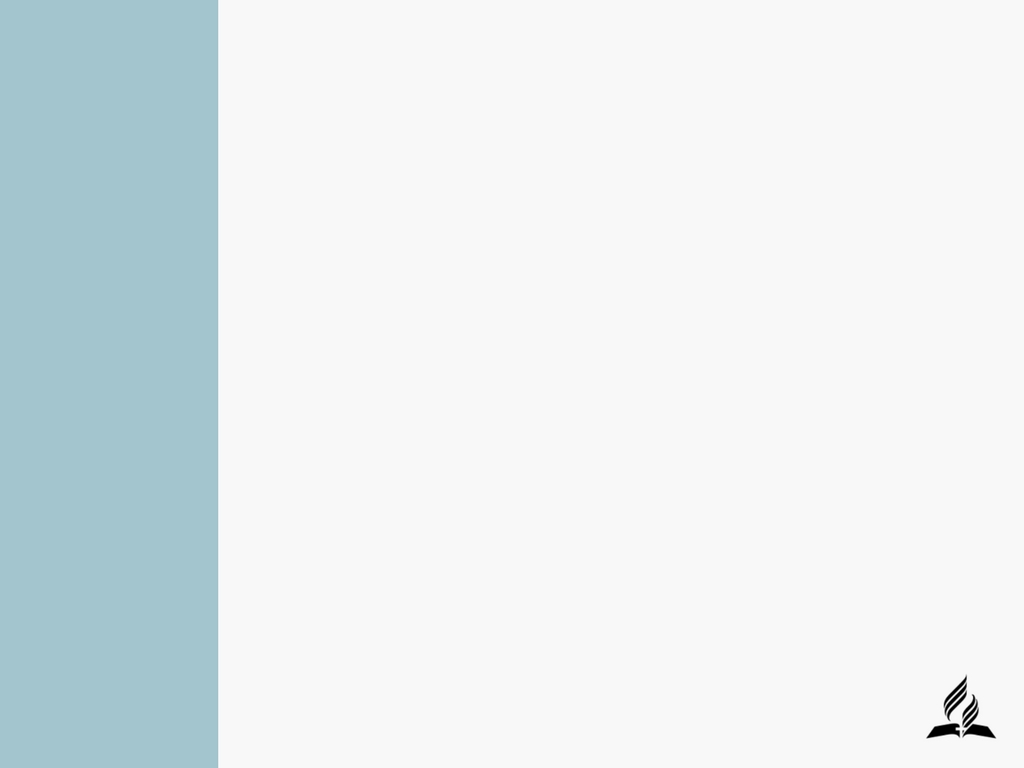 O REPOUSO SEMANAL É UMA OBRIGAÇÃO LEGAL PARA OS TRABALHADORES BRASILEIROS

MOTIVOS:
Índices de ocorrência de danos à saúde psíquica do trabalhador ao não gozar do descanso;

Surgimento de patologias sociais como: esquecimento, redução de aprendizado, mal humor, depressão, angústia, ansiedade e stress.
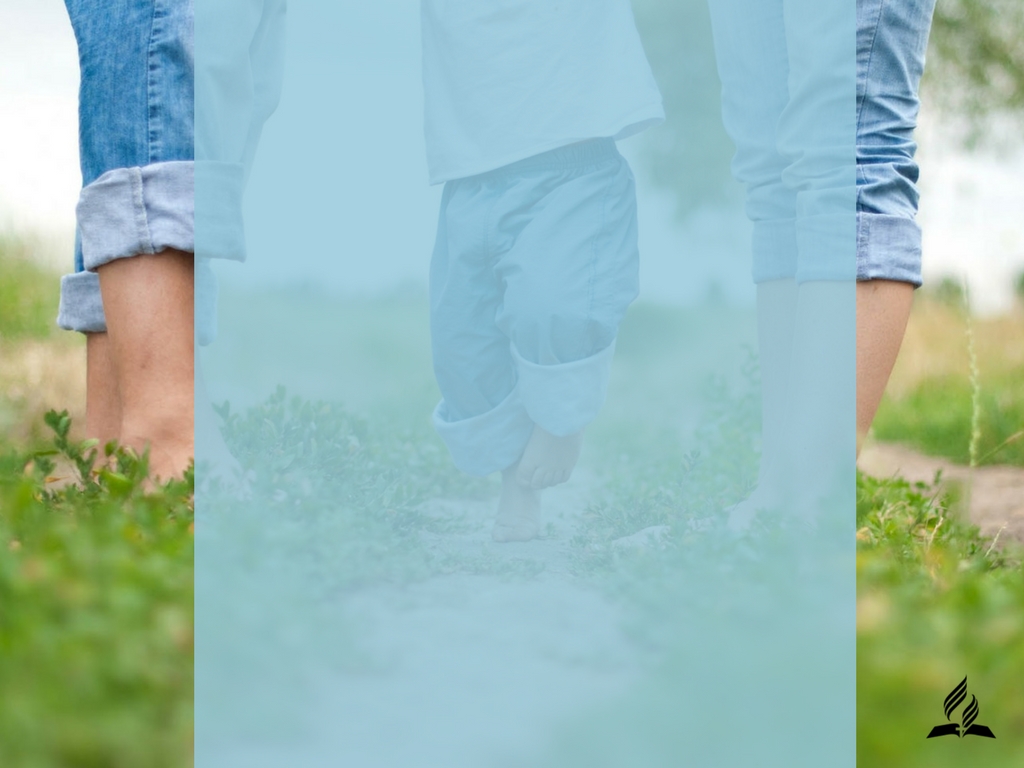 …se ele(o cidadão) trabalhar sete dias consecutivos terá ocorrido infração à legislação trabalhista e o empregador deverá pagar o dia de folga trabalhado em dobro. Esse entendimento, inclusive, já está consolidado na Orientação Jurisprudencial n. 410 da SDI-1 do TST.

https://exame.abril.com.br/carreira/trabalhar-7-dias-consecutivos-e-contra-a-lei/
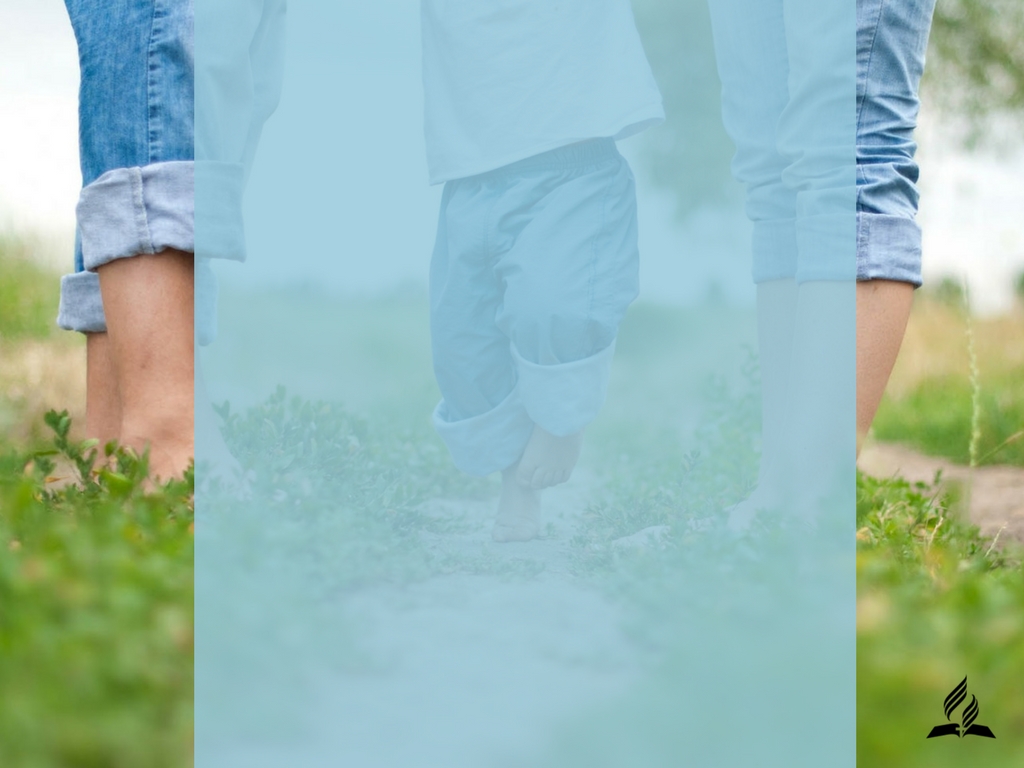 Deus sempre soube da necessidade que temos de um dia de descanso semanal para passar mais tempo com a Família e com ELE.
LEIA 
ÊXODO 20: 8 A 11
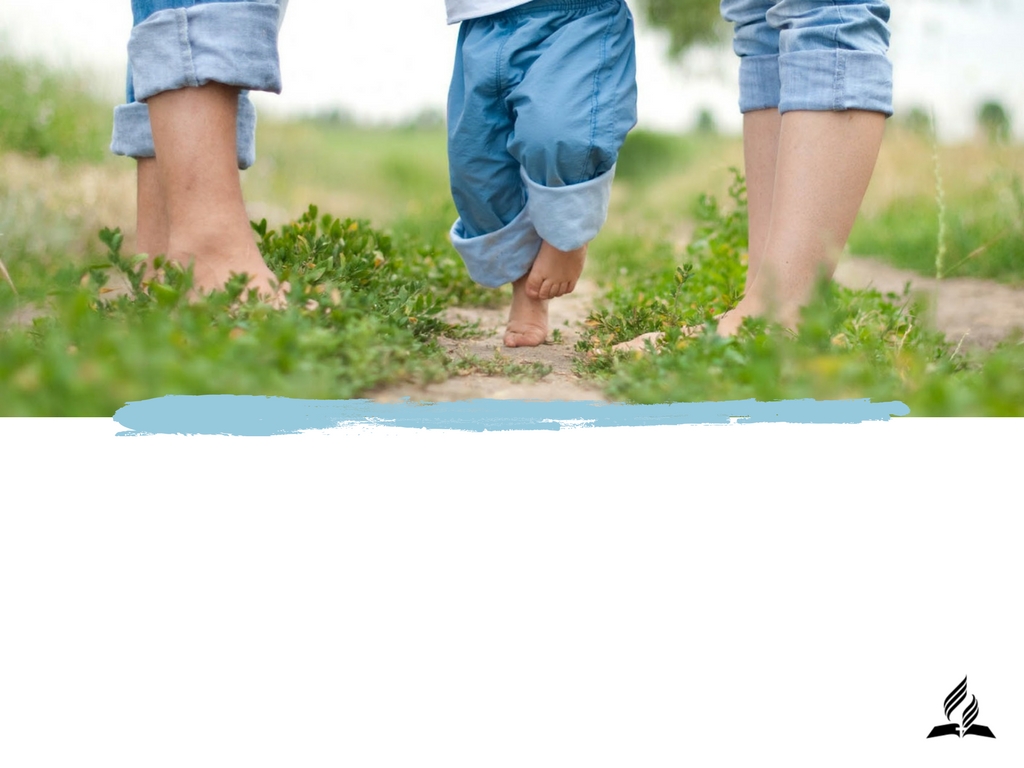 CREIA
Você precisa descansar e investir mais tempo na família!

O dia de descanso que Deus criou é o SÁBADO!

Você e sua família podem experimentar a benção do sábado se separarem este dia para fazerem a vontade de Deus!
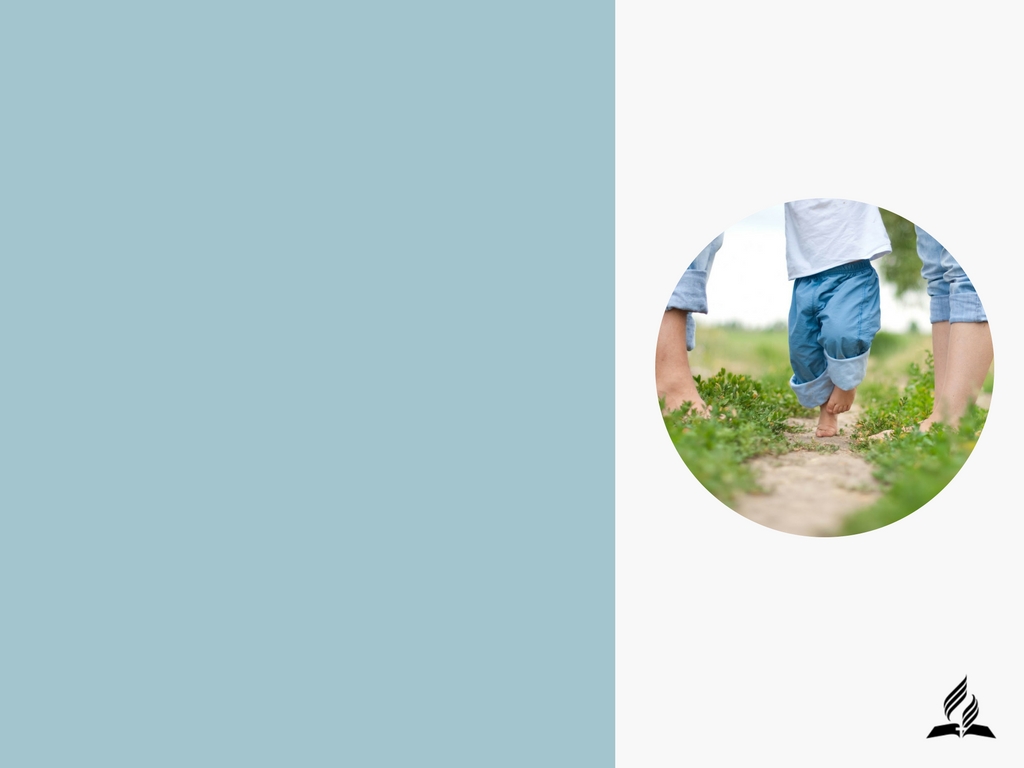 RESUMO
MARQUE V OU F 

 Eu nunca preciso descansar.

 O Sábado é o dia que Deus separa para eu e minha família descansarmos do trabalho.

 É melhor seguir a lei dos homens e descansar o dia que der.
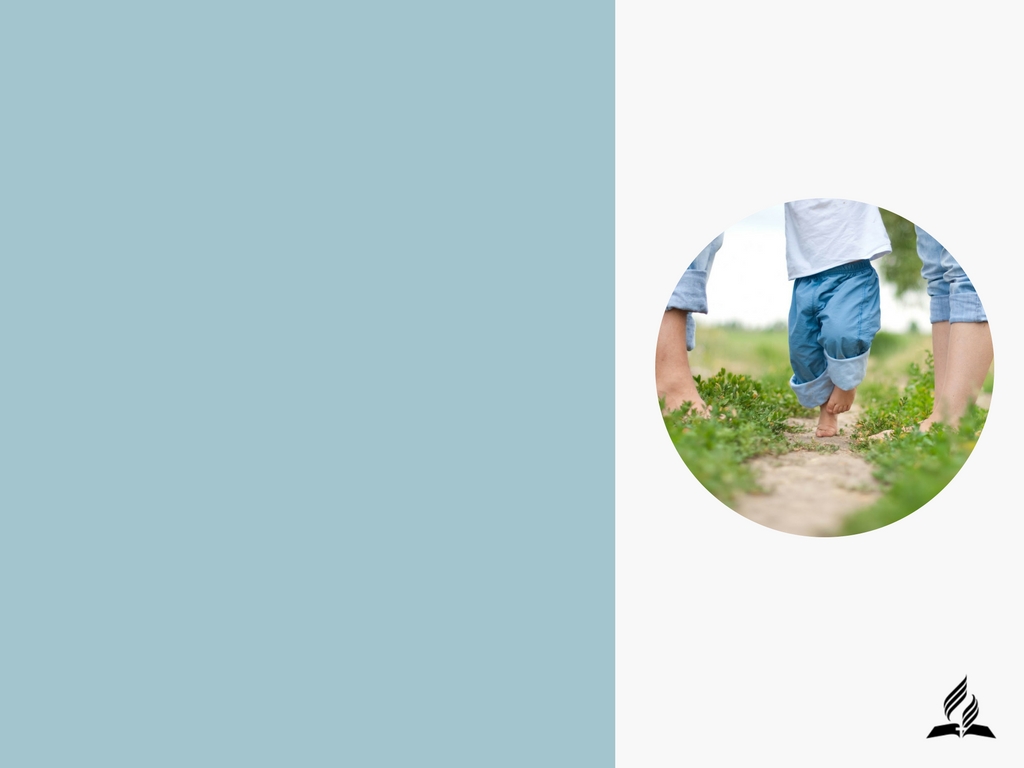 RESUMO
MARQUE V OU F 

 O Sábado é o dia do Senhor. Neste dia devemos investir tempo em adorar a Deus.

A Bíblia não fala nada sobre um dia de descanso semanal.
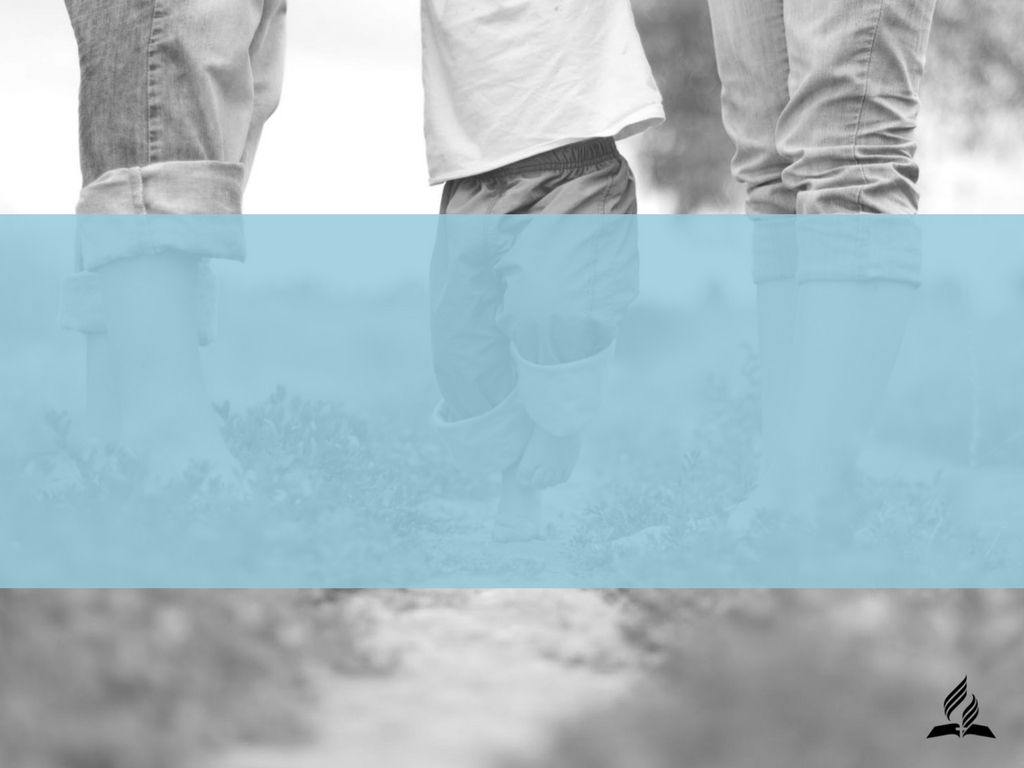 DESAFIO
VOU PARAR DE TRABALHAR AOS SÁBADOS E INVESTIR ESTE TEMPO EM CUIDAR MELHOR DA MINHA FAMÍLIA LEVANDO-A À IGREJA PARA ADORAR A DEUS E, JUNTOS, DEDICAREMOS HORAS DO SÁBADO PARA AJUDAR AO PRÓXIMO.
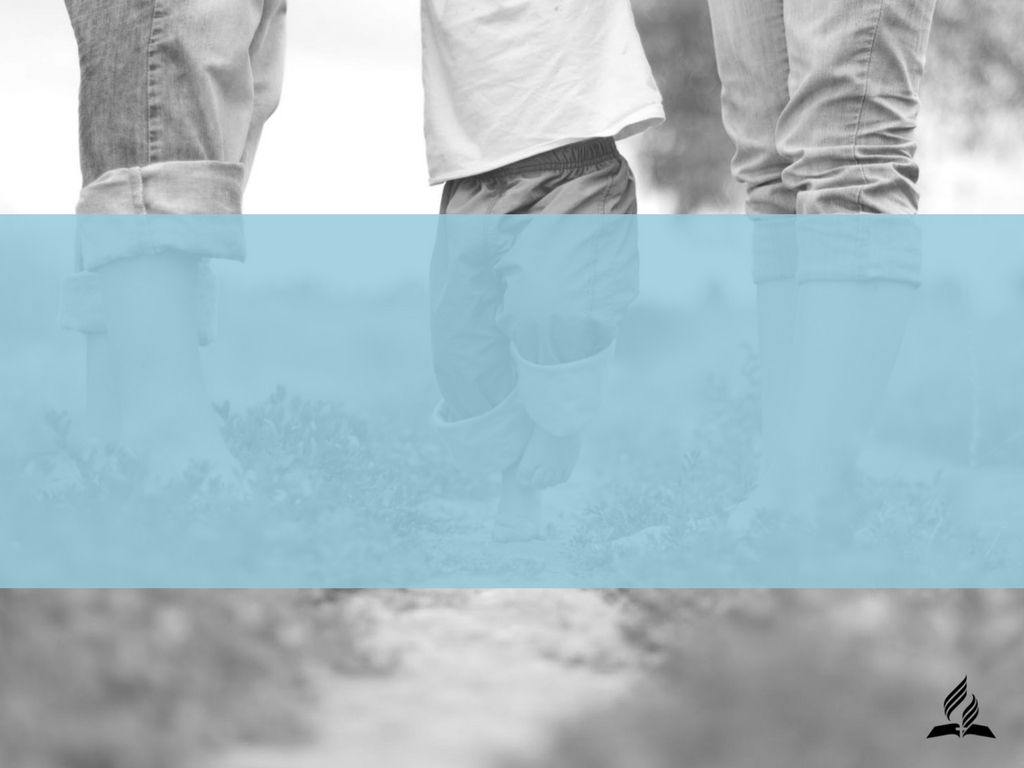 PRÓXIMO ESTUDO
COMO FICAR RICO EM 1 MÊS? 

COMO O DINHEIRO PODE AJUDAR MINHA FAMÍLIA A CONSTRUIR BONS RELACIONAMENTOS?
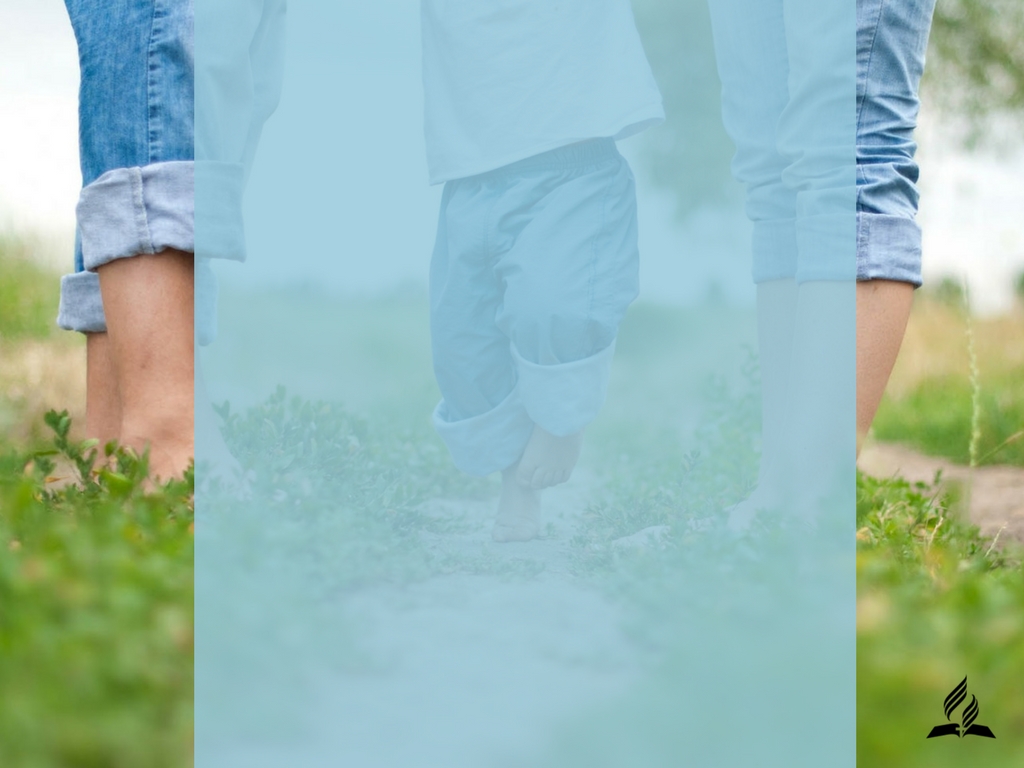 DESEJAMOS QUE DEUS DÊ UM NOVO TEMPO PARA A SUA FAMÍLIA!
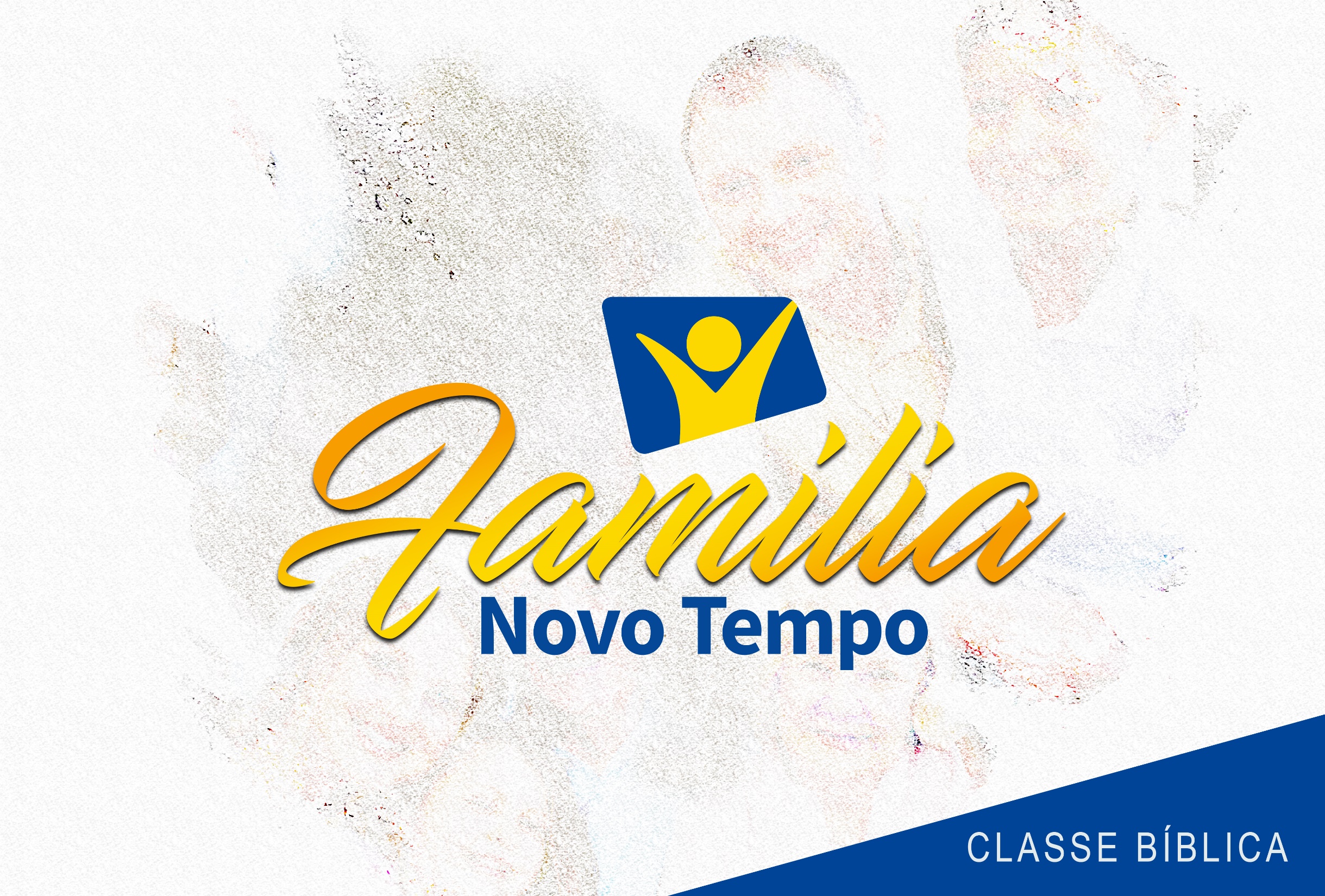